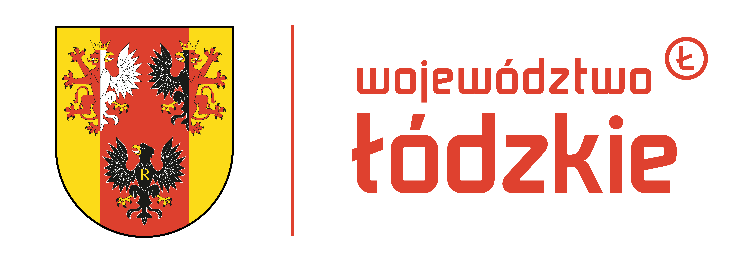 Wyniki III Wojewódzkiego Konkursu Ekologicznego „DBAM O ŚRDOWISKO W ŁÓDZKIM” pn. „Tworzymy błękitno-zieloną sieć”
Urząd Marszałkowski Województwa Łódzkiego
Łódź, 08.12.2021 r.
Grupa I uczniowie klas I-III
Wyróżnienie – Antonina Łukasik, SP nr 9 w Bełchatowie
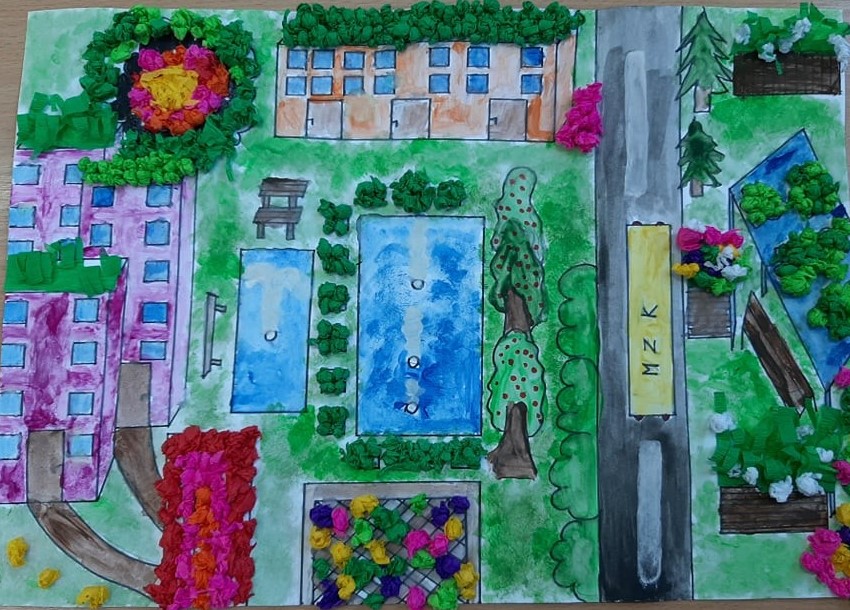 Wyróżnienie – Maria Smyczyńska, SP w Koźlu
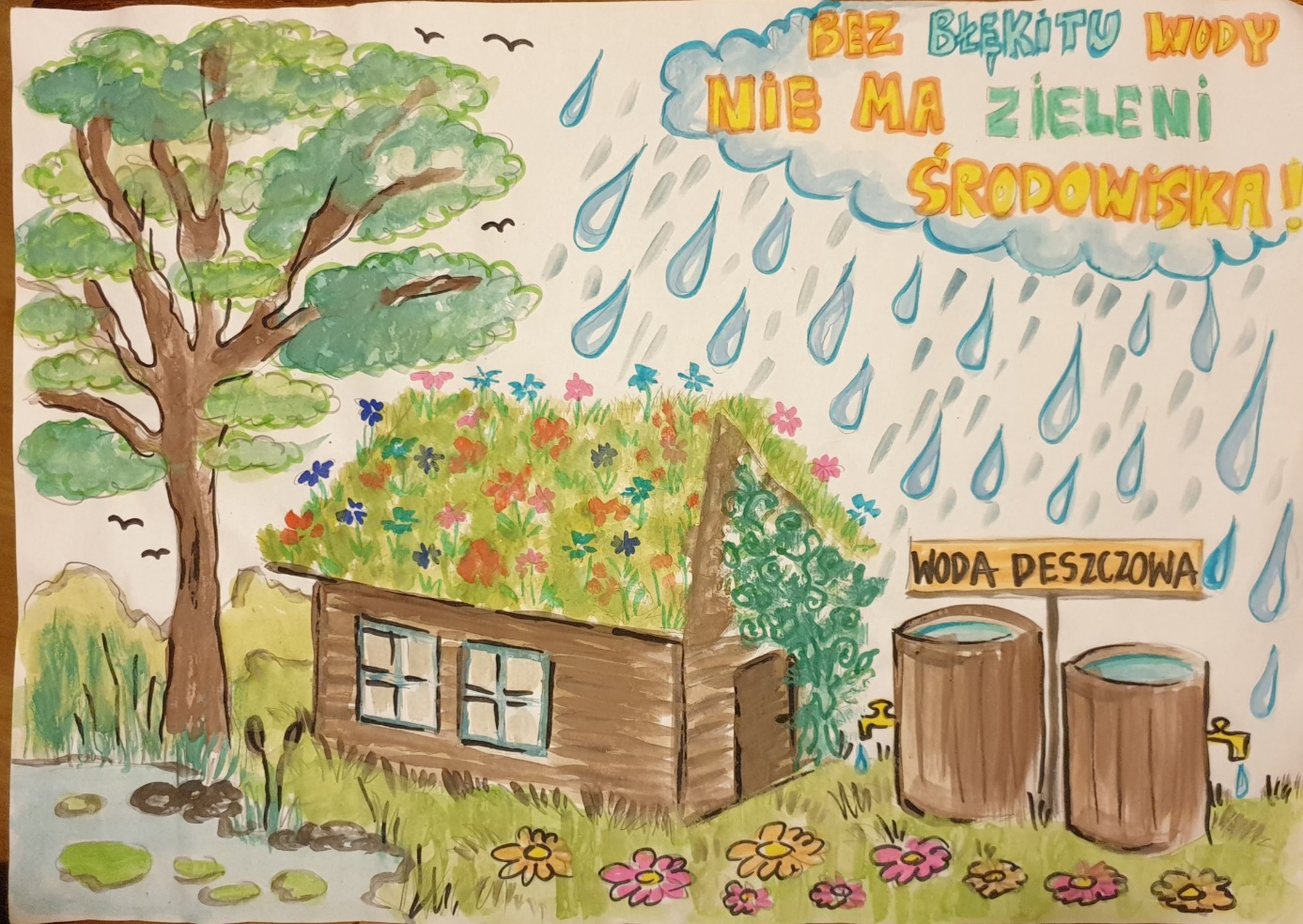 III miejsce – Kacper Okrasa, ZSS w Aleksandrowie Łódzkim
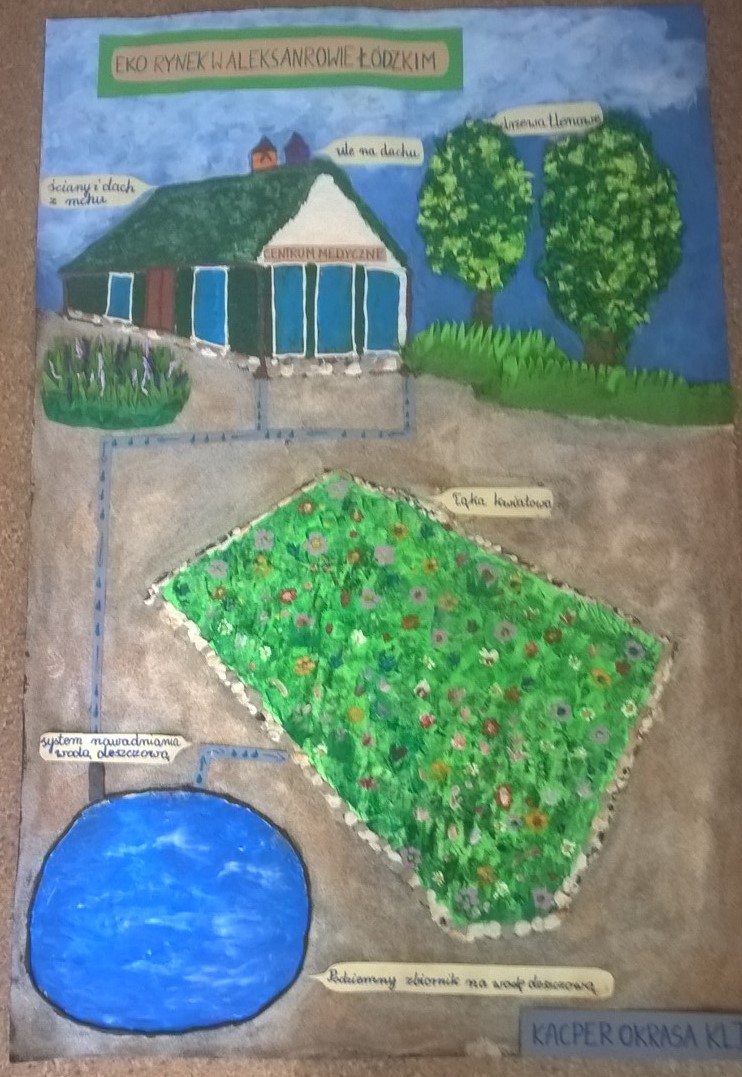 II miejsce – Gabriela Rykała, SP nr 4 w Skierniewicach
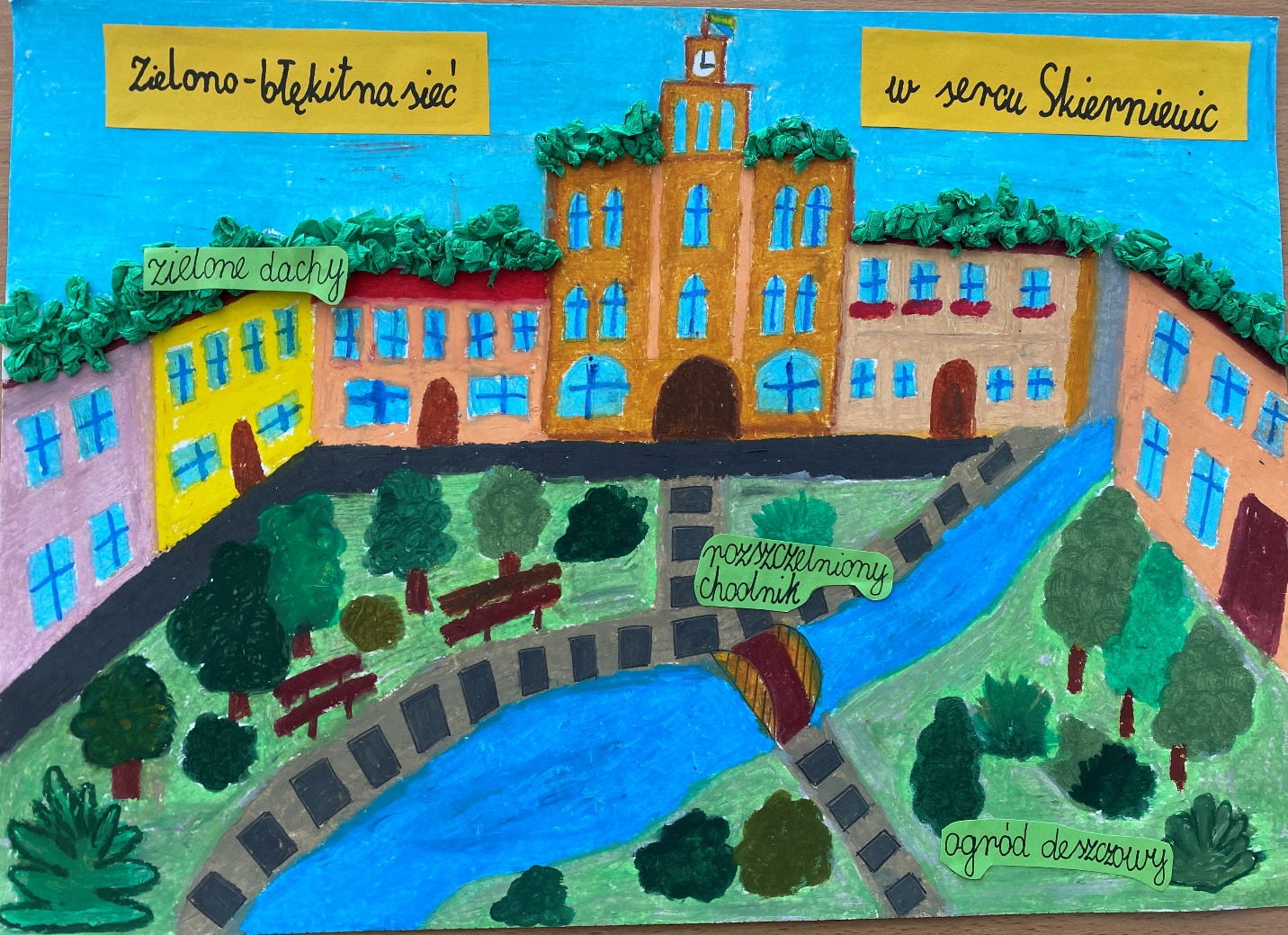 I miejsce – Liwia Jankowska, SP nr 3 w Łodzi
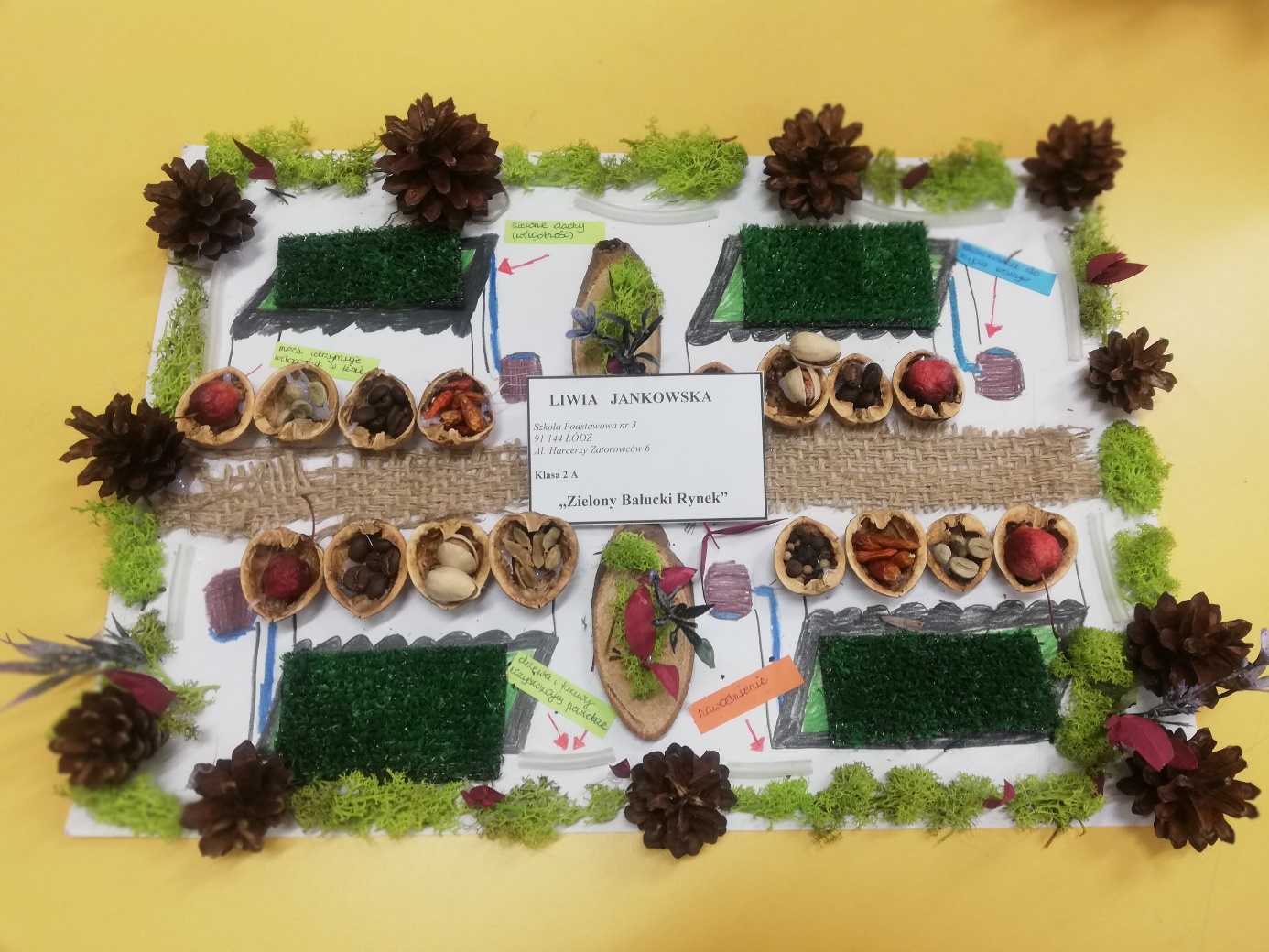 Grupa IIuczniowie klas IV-VIII szkoły podstawowej
Wyróżnienie – Aleksandra Nowaczyk, SP nr 120 w Łodzi
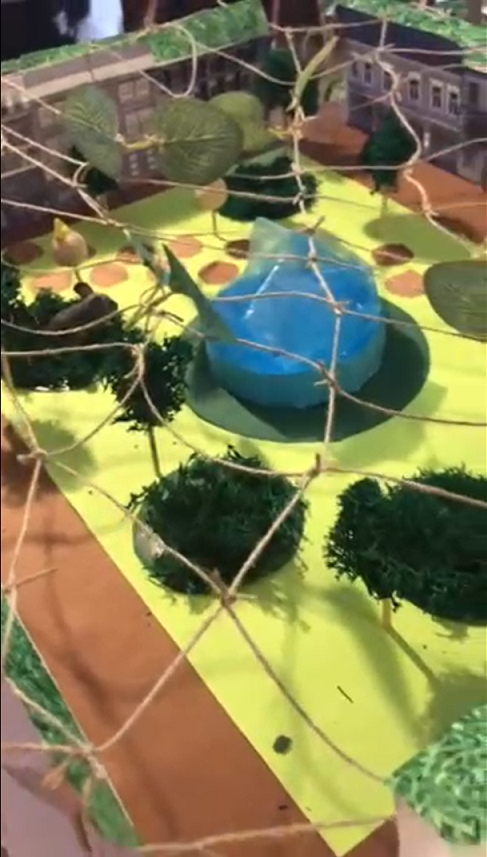 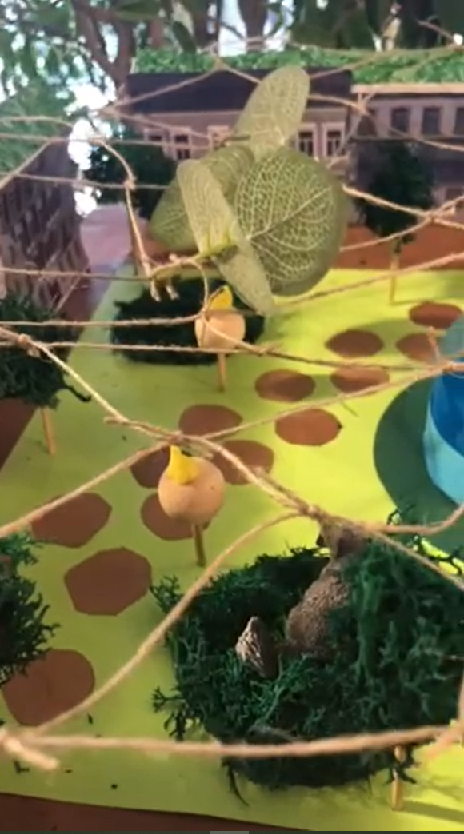 Wyróżnienie – Aleksandra Krystek, SP w Woli Krzysztoporskiej
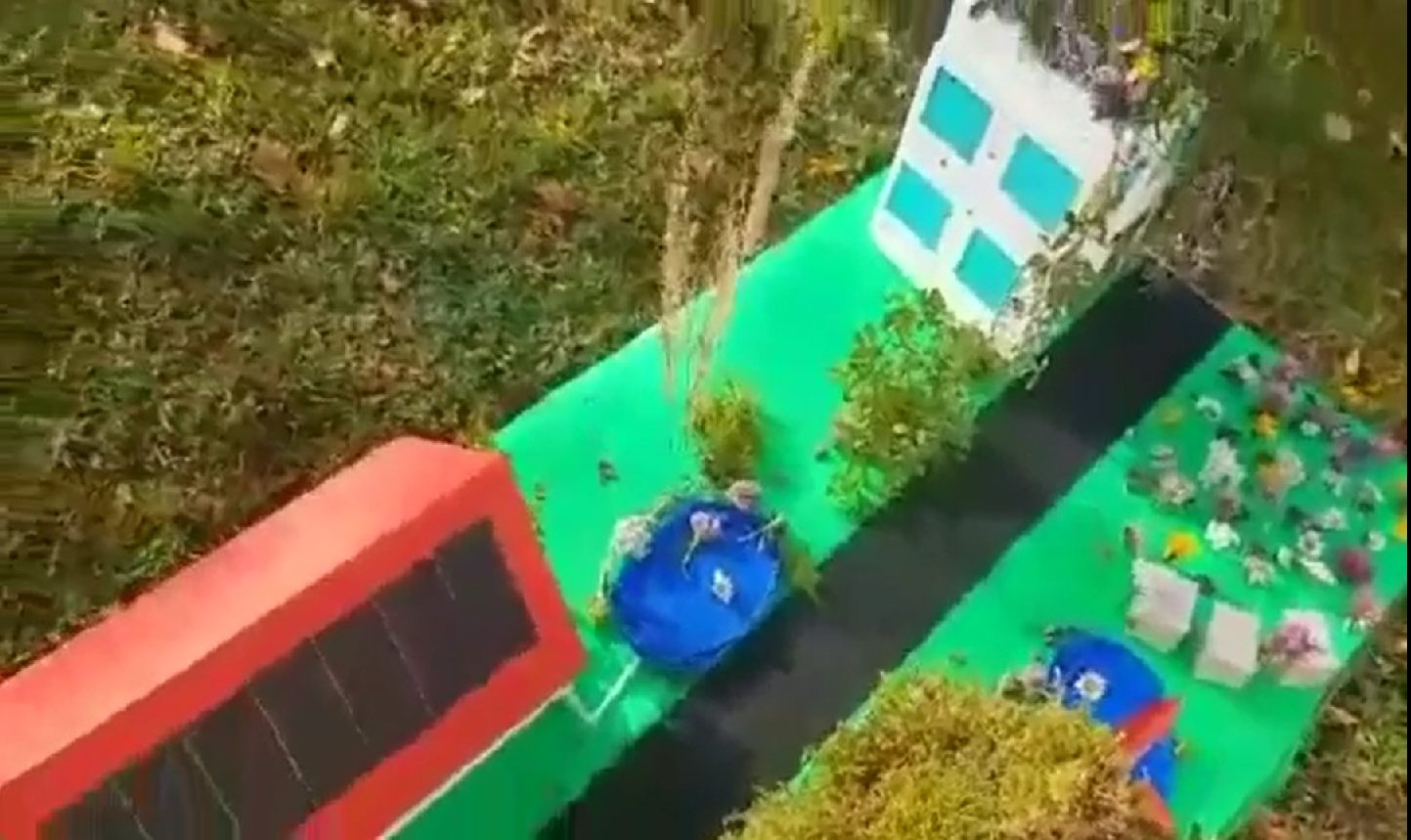 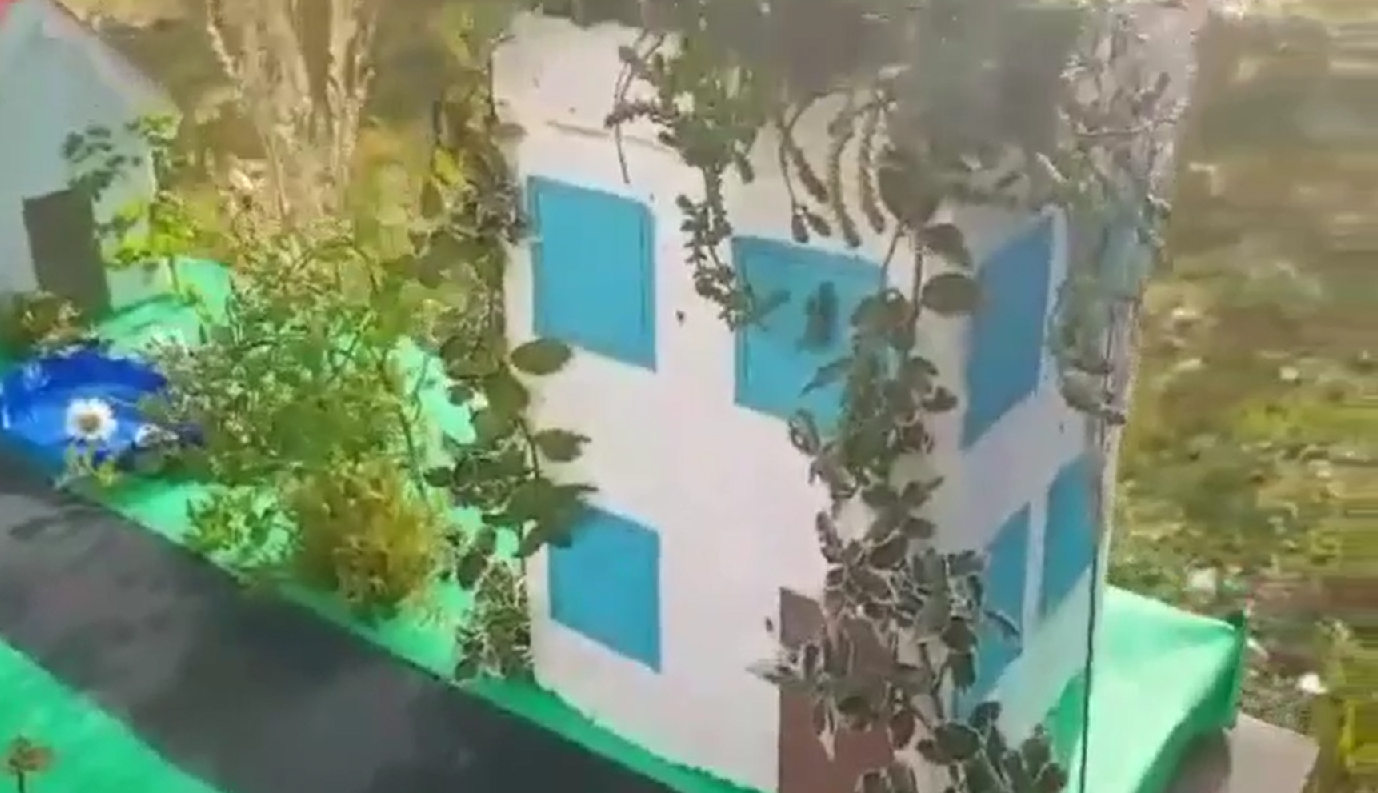 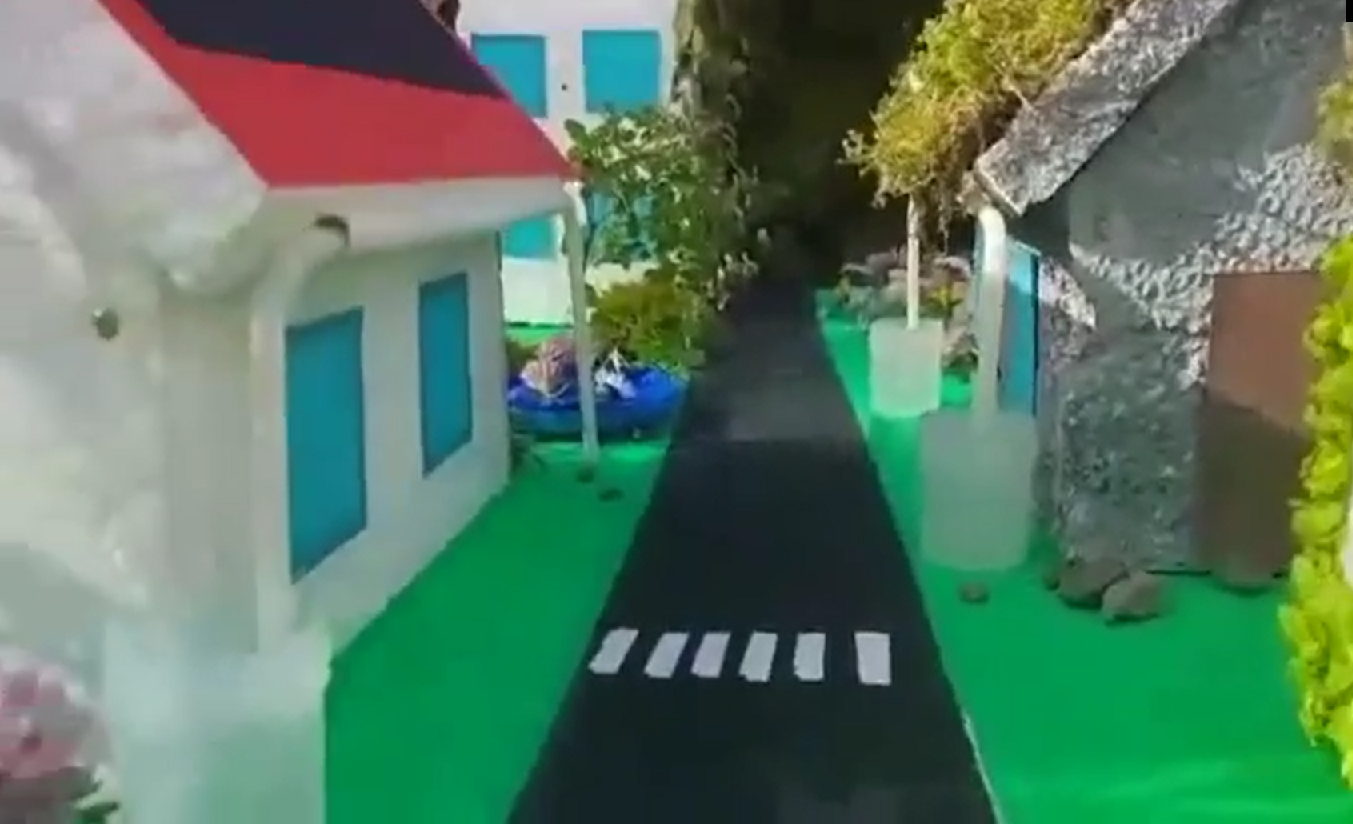 III miejsce – Piotr Rutkowski, ZSP w Popowie
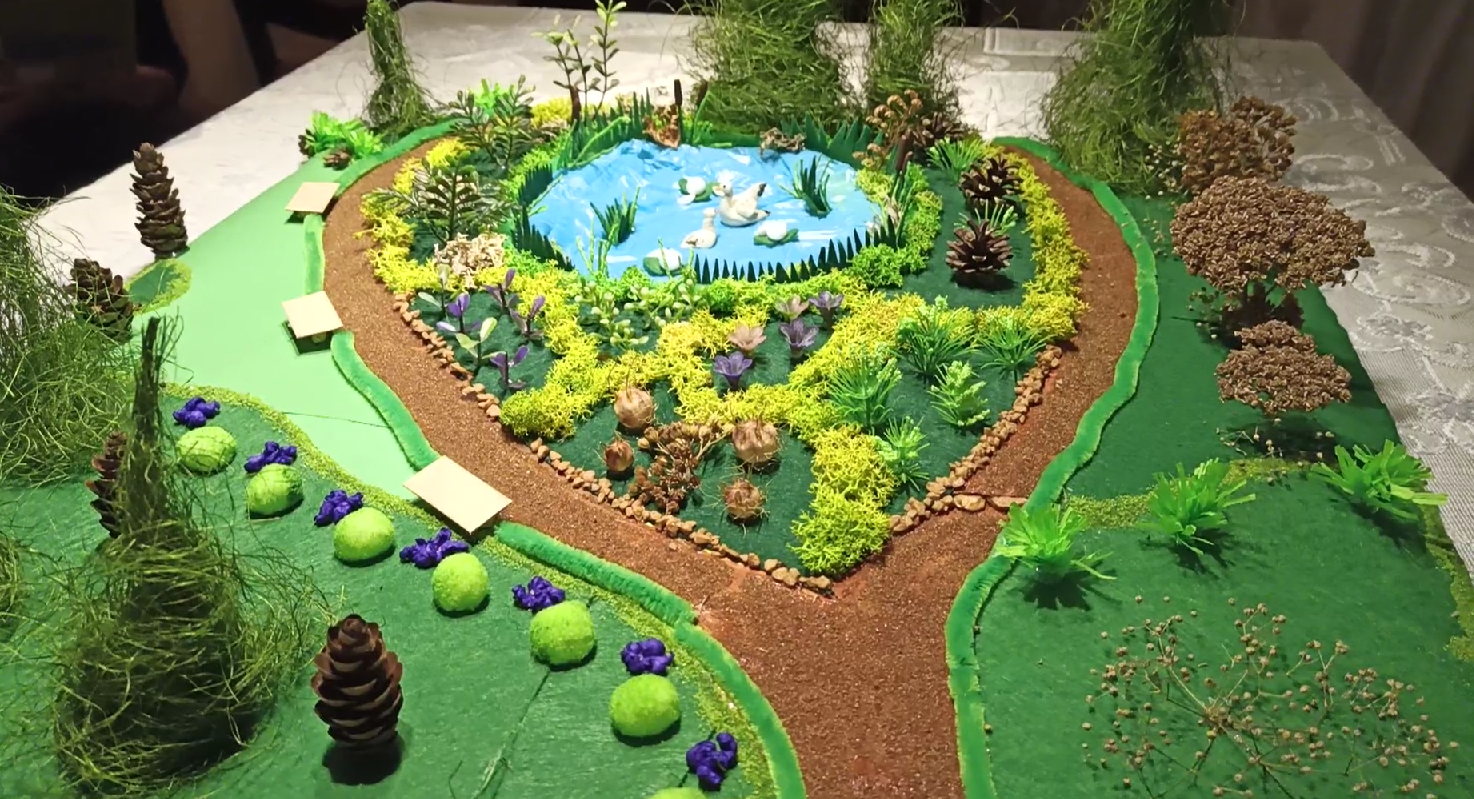 II miejsce – Julia Prokop, SP w Bolimowie
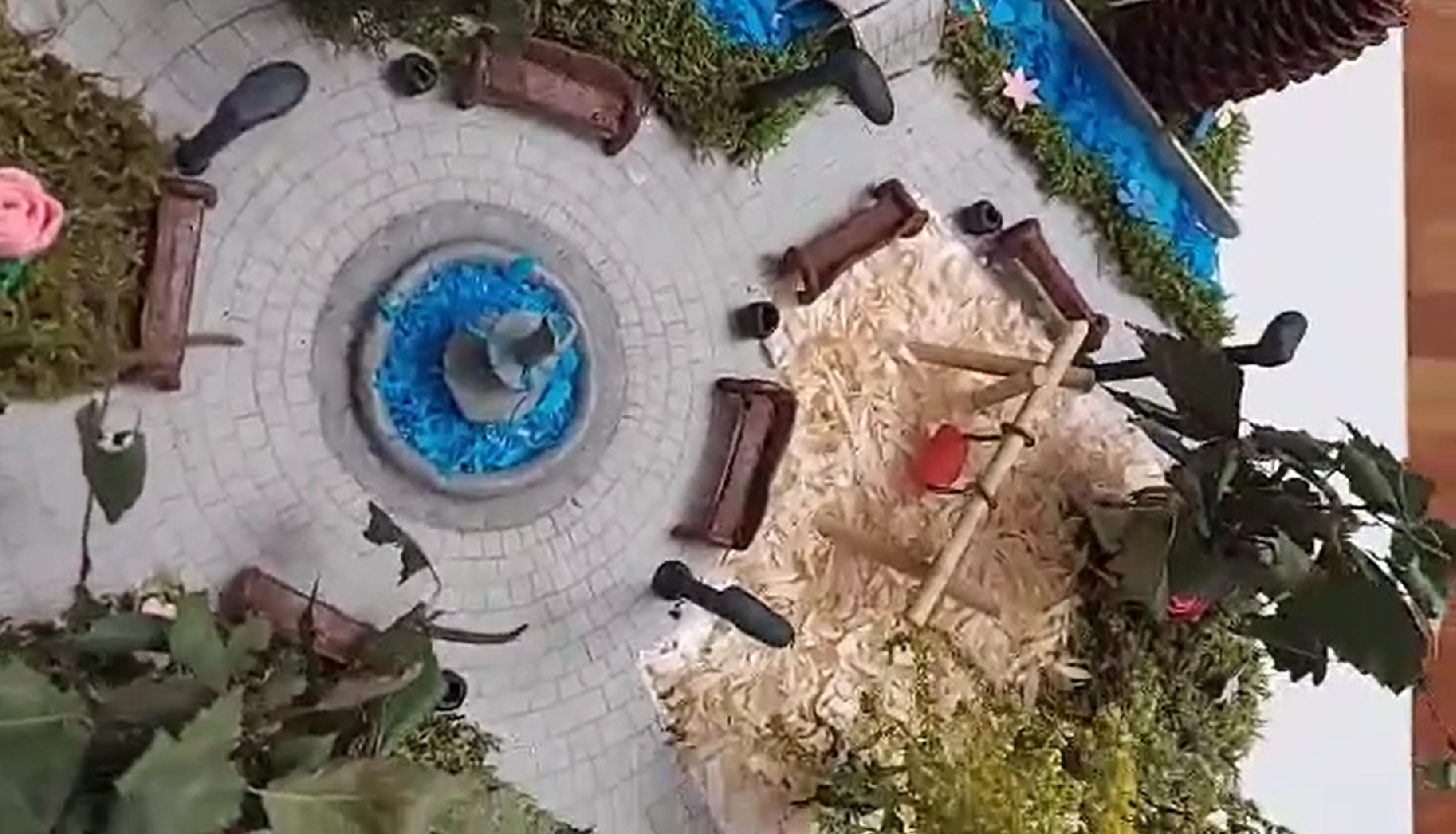 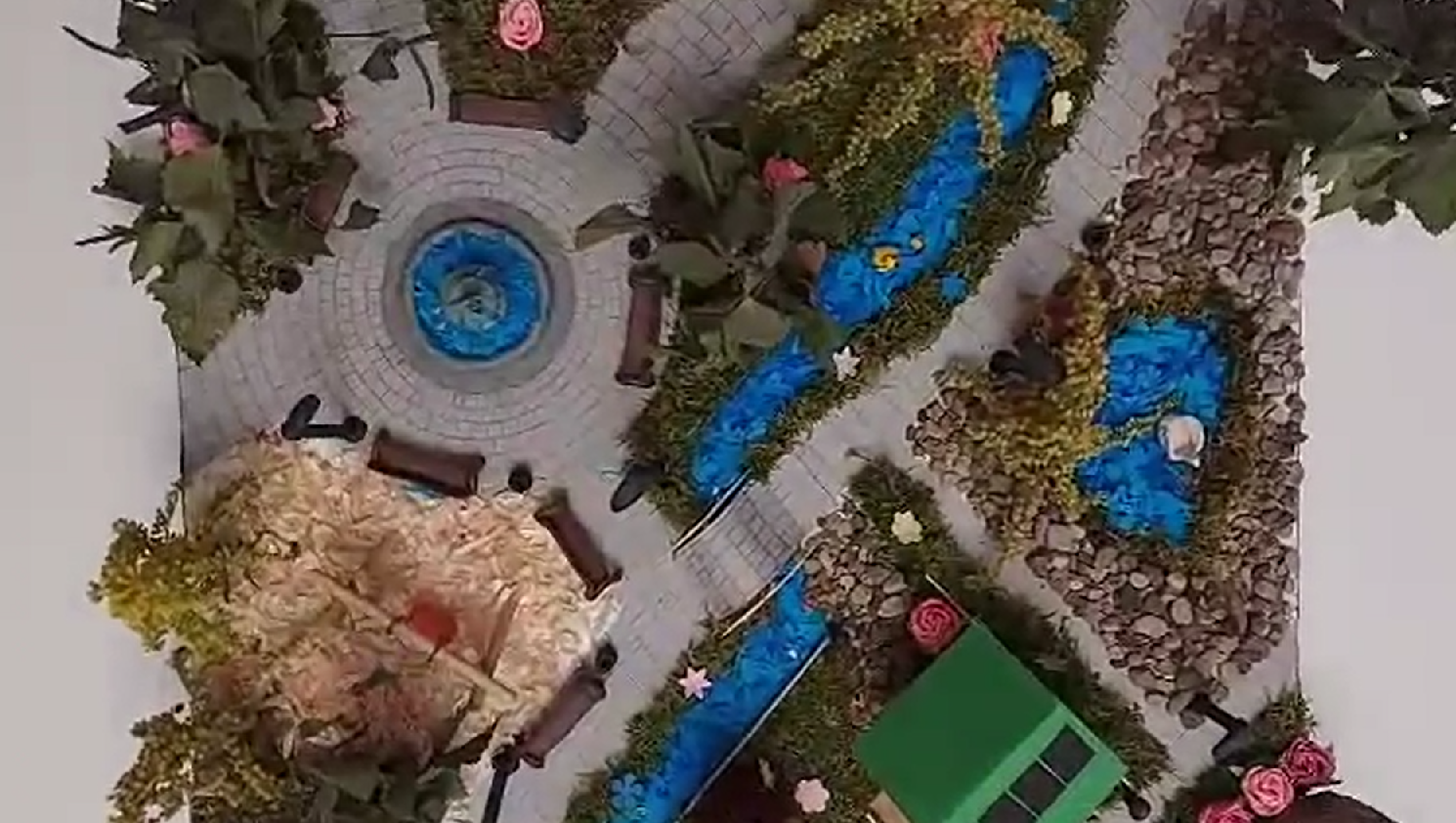 I miejsce – Adrian Tarnowski, ZS w Dąbrowicach
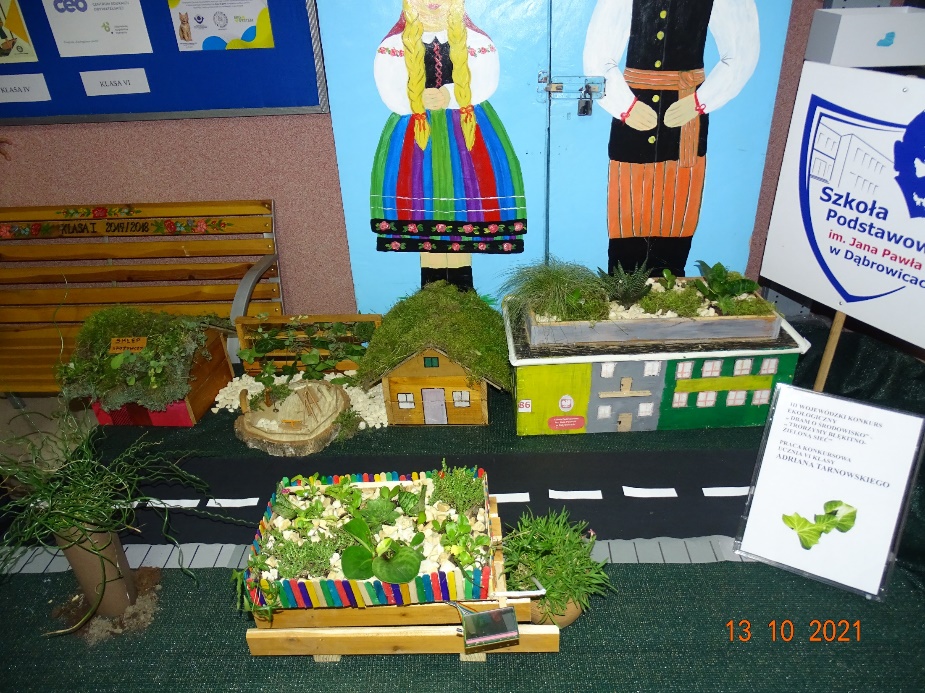 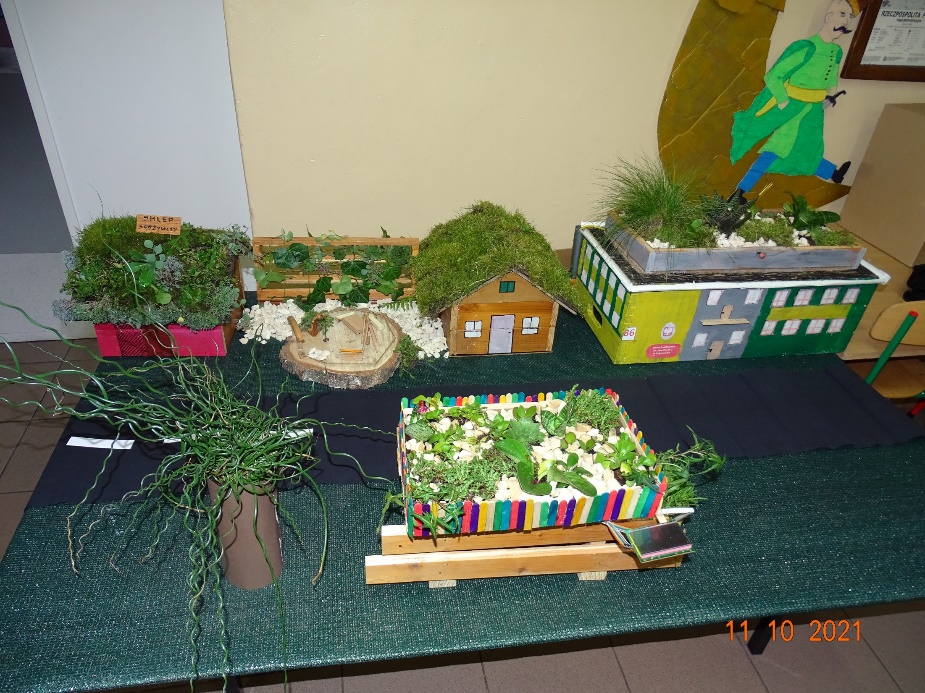 Grupa IIIuczniowie klas I-III szkoły średniej
III miejsce – Gabriela Kijo, ILO w Koluszkach
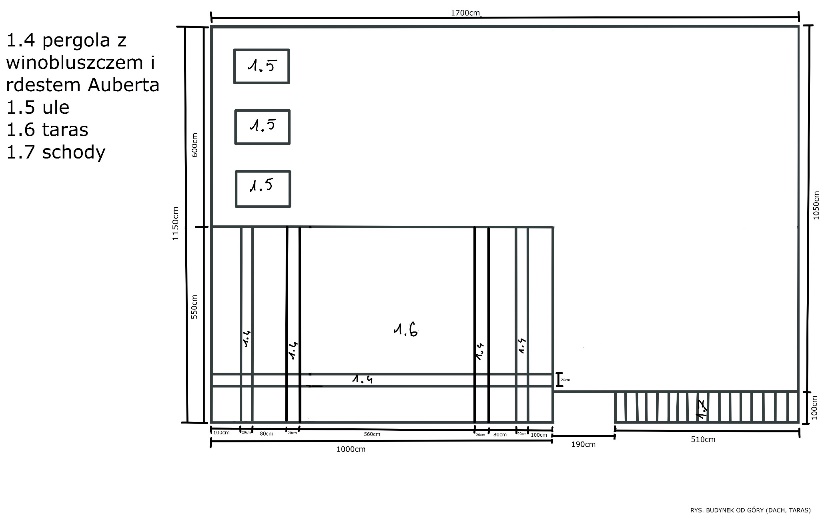 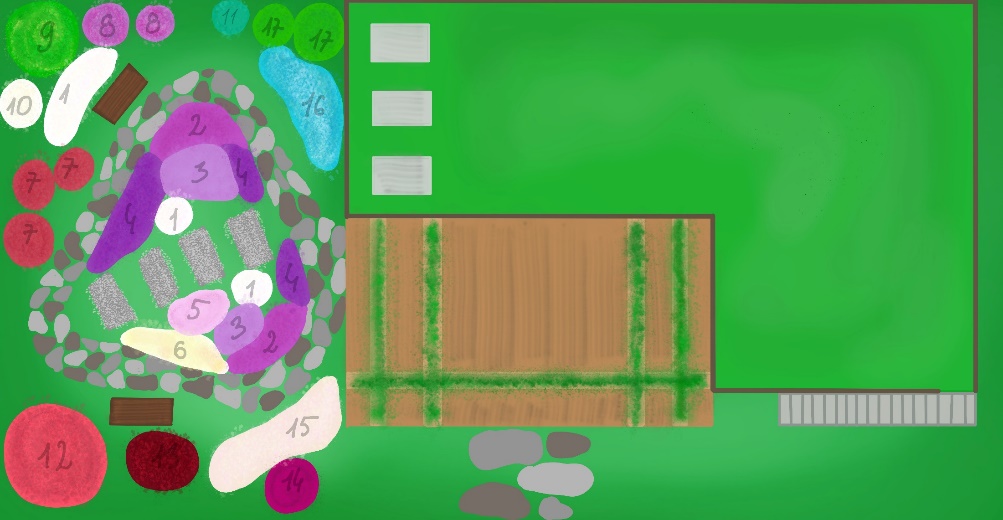 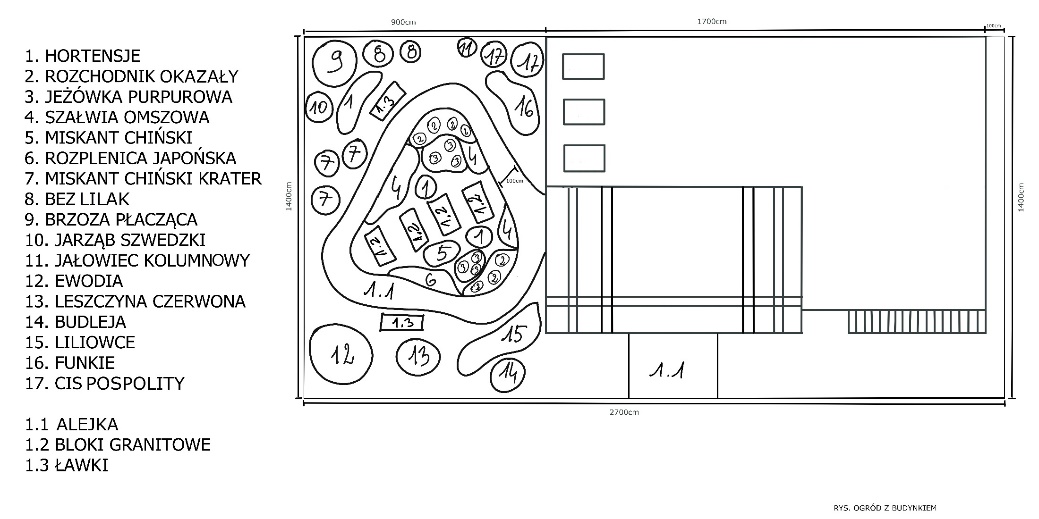 II miejsce – Julia Sor, Samorządowe LO w Zgierzu
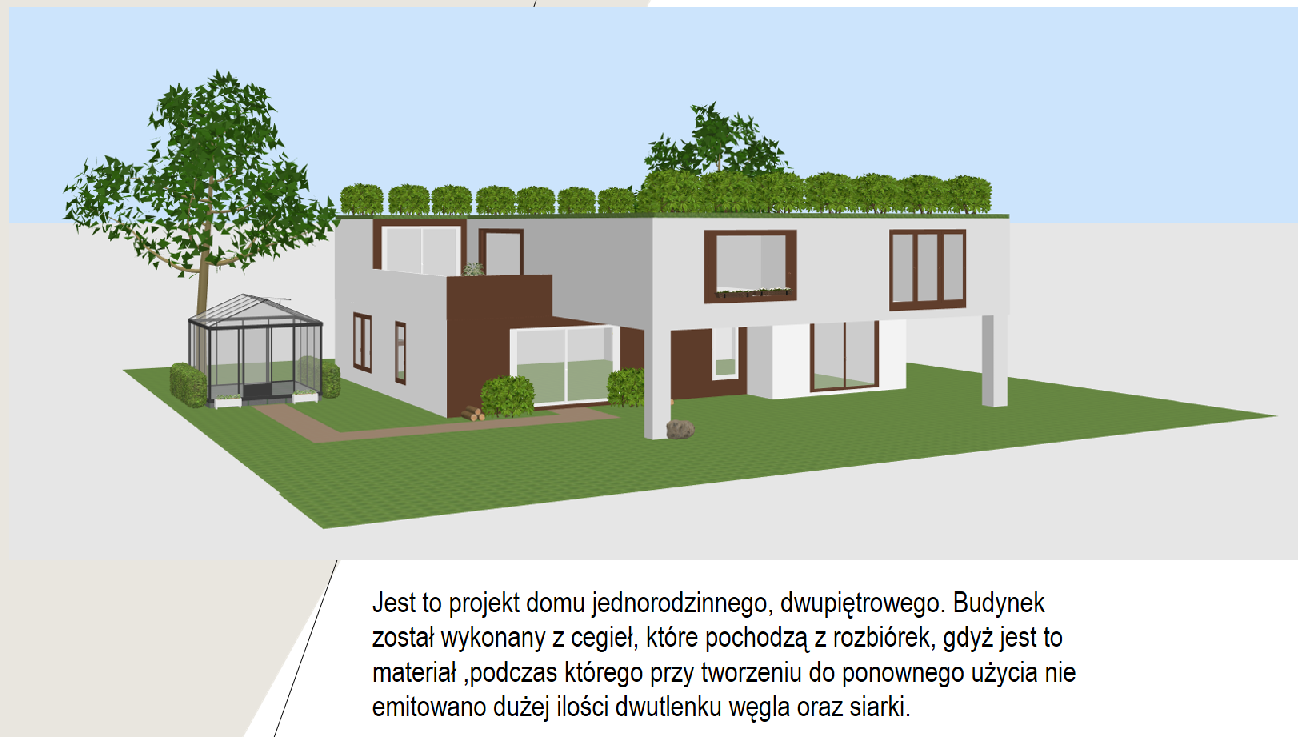 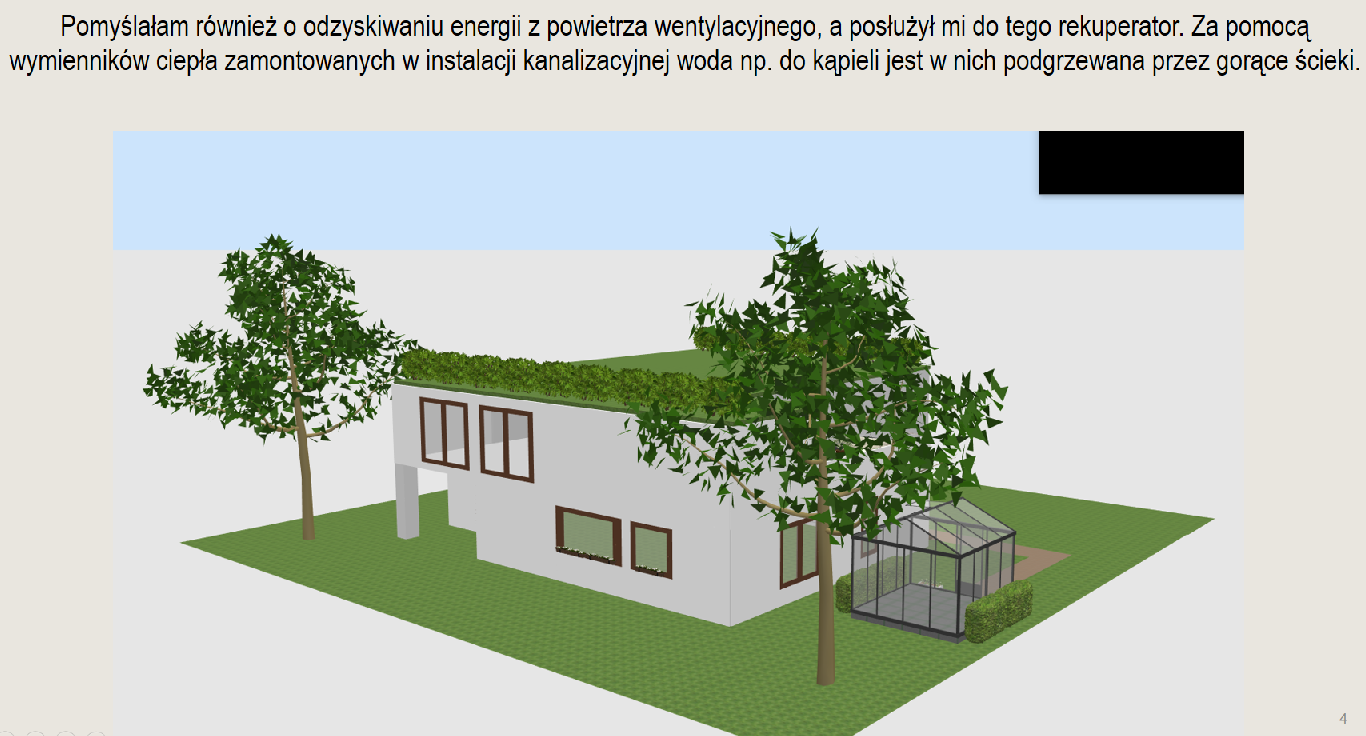 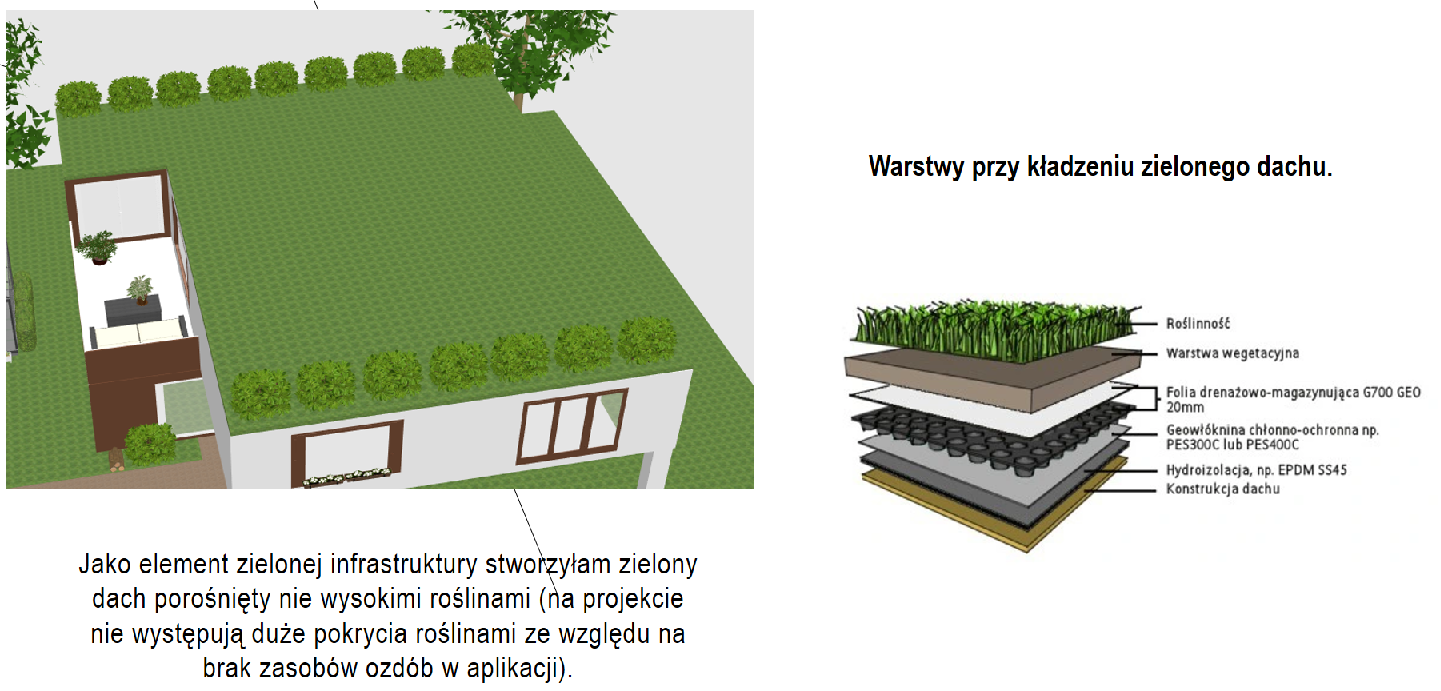 I miejsce – Anna Bortnik, Samorządowe LO w Zgierzu
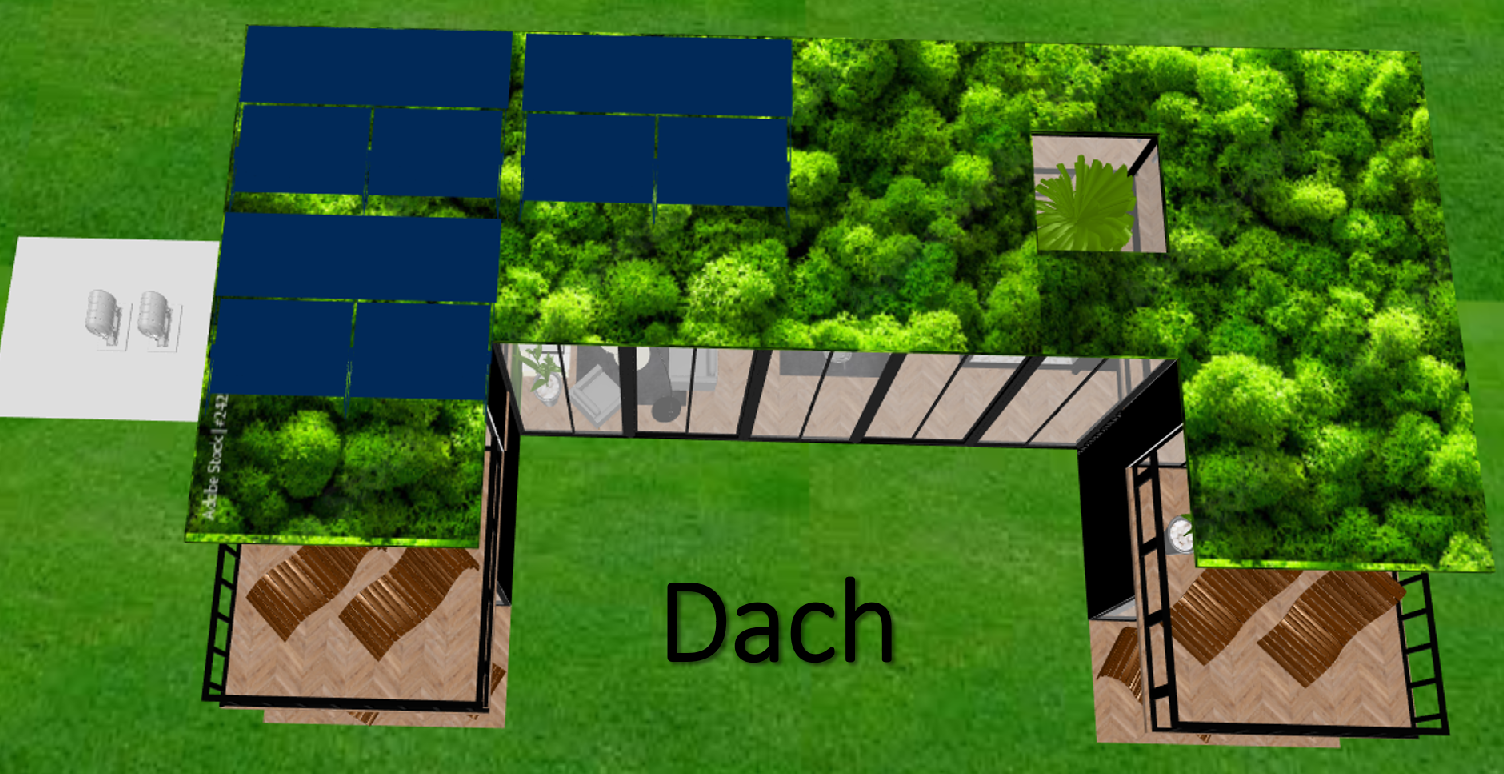 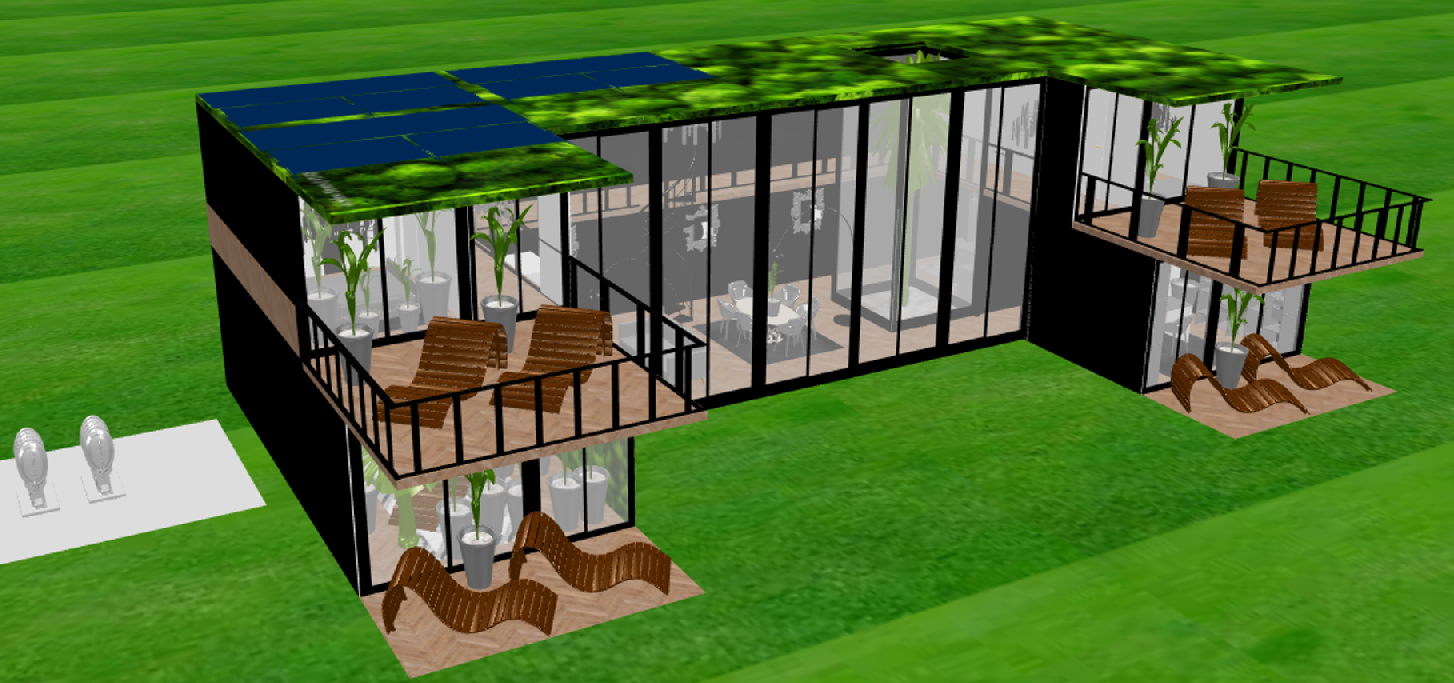 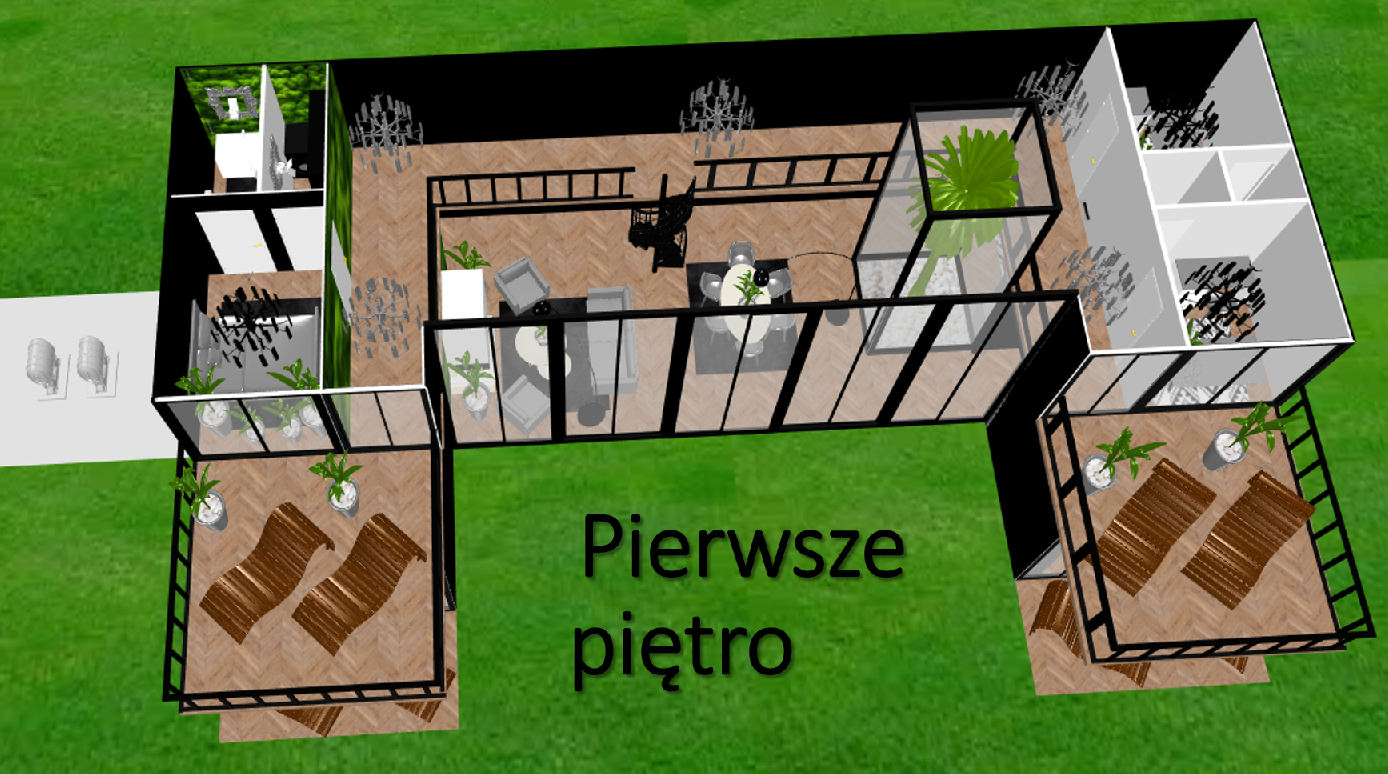 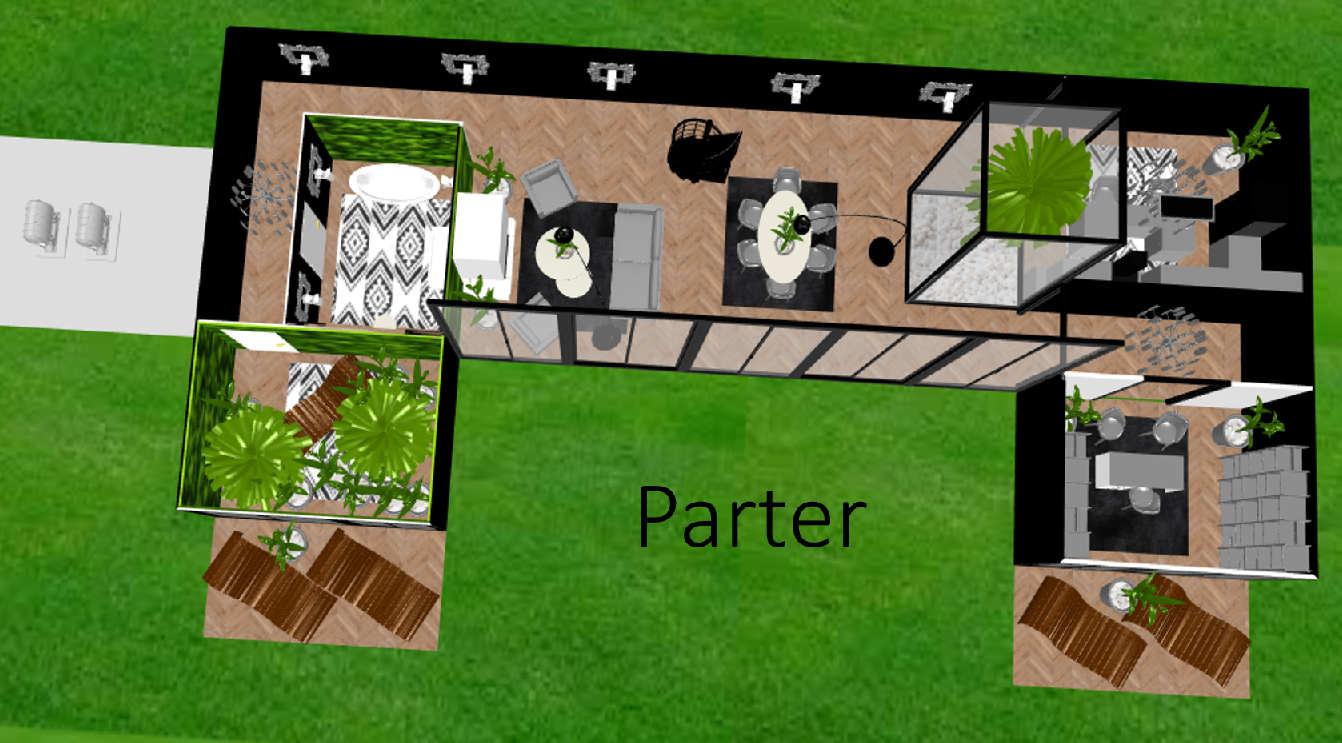 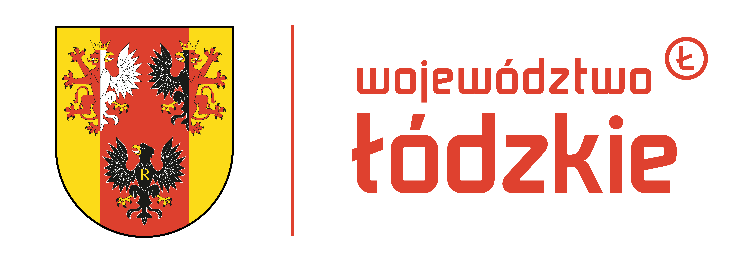 Dziękuję za uwagę !